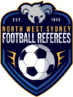 NWSFRA Website User Guide
www.nwsfra.com.au
Version 1.3
Login
On the home page, click on the “Login” menu to enter the login page
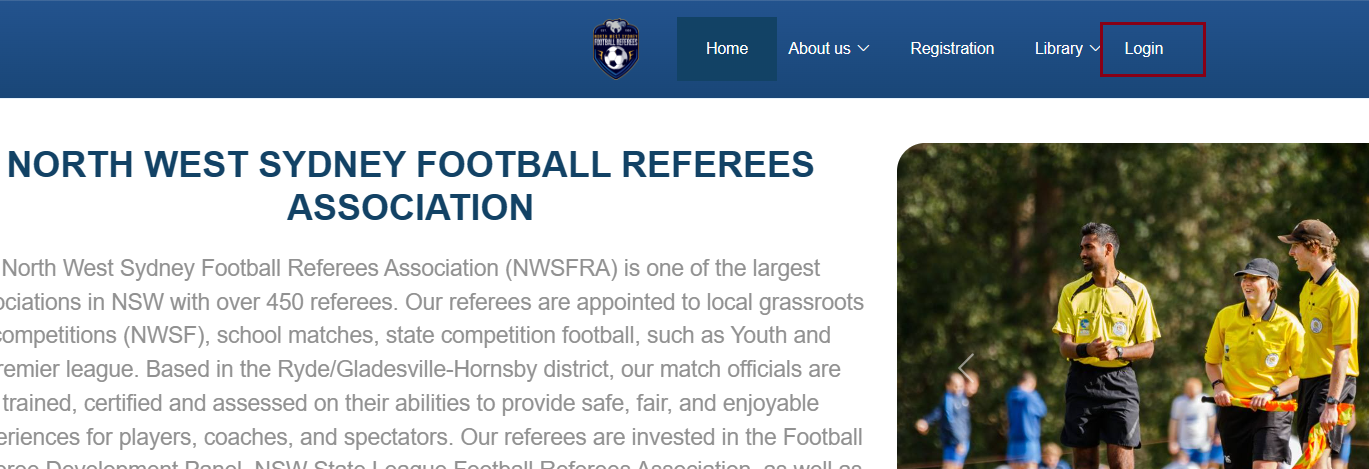 Login
Enter your registered email and password, click on the “Login” button
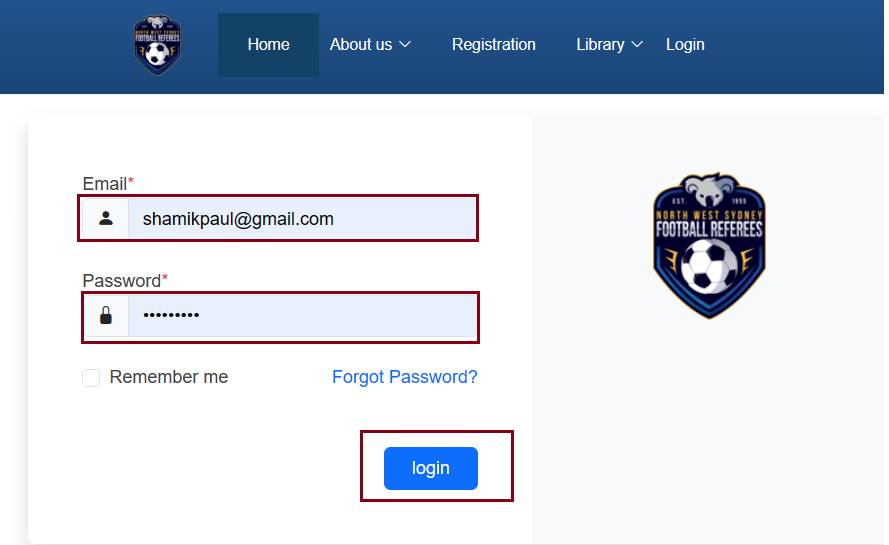 Login
If your email is registered but you haven’t set your password, you will get a message like below
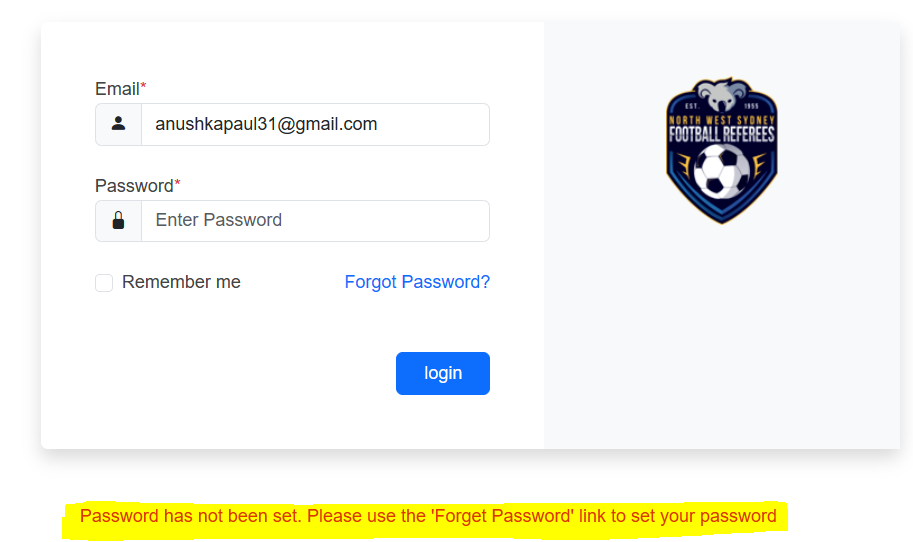 Login
If your email is not found, you will get a message like below
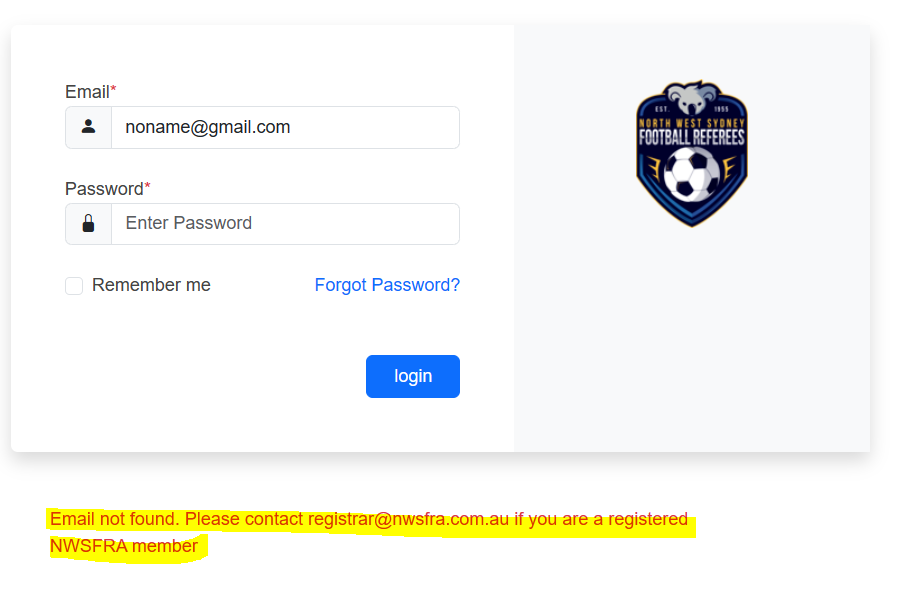 Login
On successful login, the ‘Member Area’ menu item and Search bar will appear. 
You will also see an icon with your initials and the logout icon
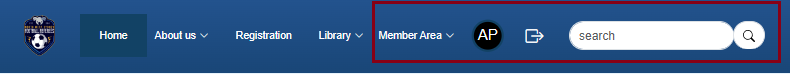 Setting/Resetting Password
On the home page, click on the “Login” menu to enter the login page
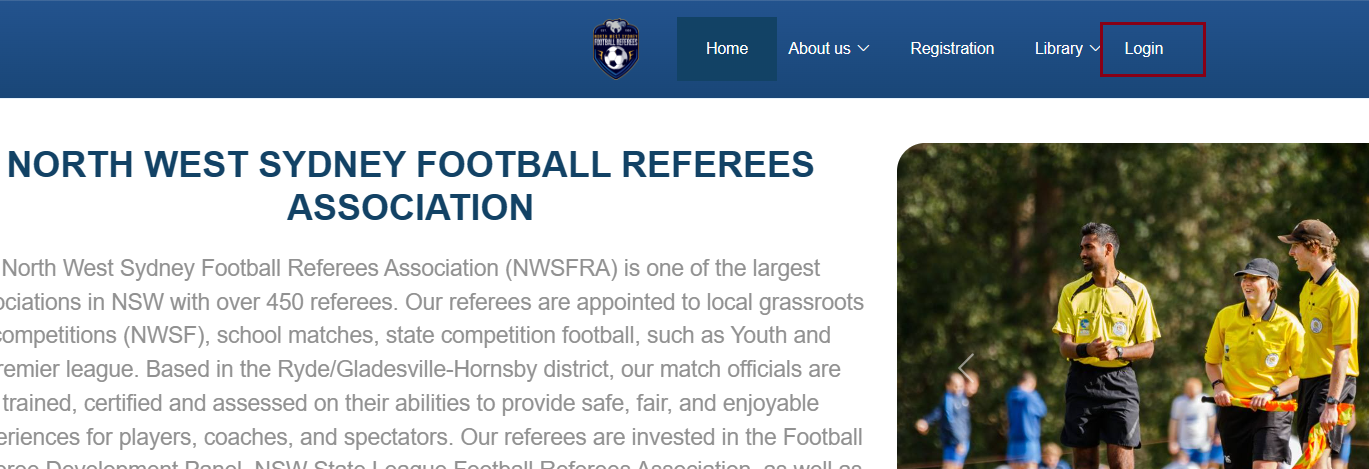 Setting/Resetting Password
On the Login Page, click on the “Forgot Password” link
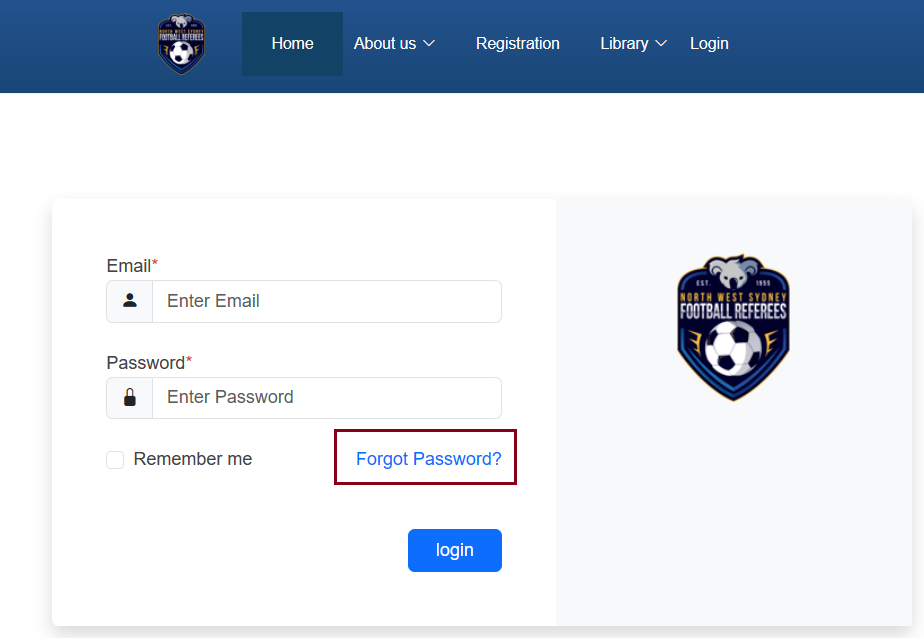 Setting/Resetting Password
Fill in your registered email with NWSFRA and click on the “Get Reset Link” button
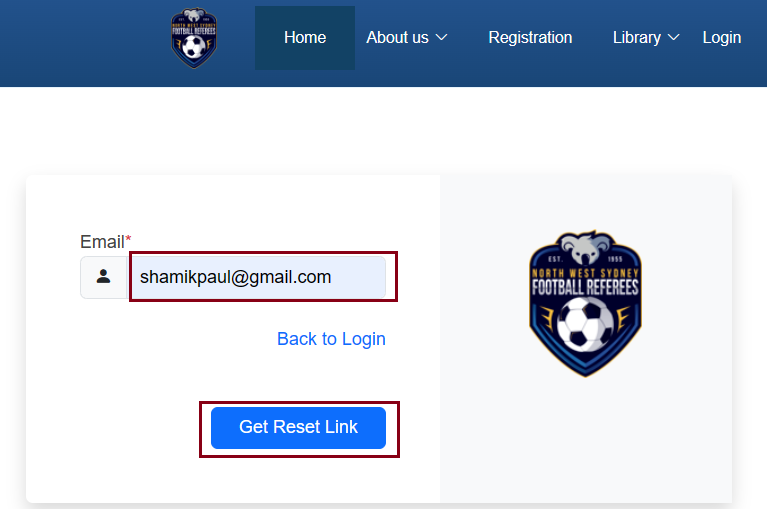 Setting/Resetting Password
You will get a successful message if the email is registered with NWSFRA
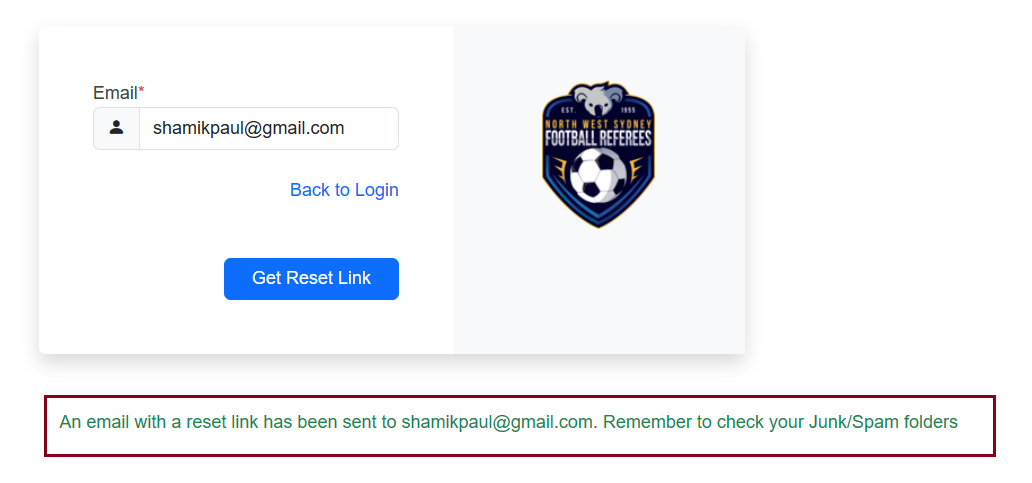 Error messages (if any) will be displayed in Red
[Speaker Notes: Error messages (if any) will appear in Red coloured text at the bottom]
Setting/Resetting Password
Check your email including the SPAM/Junk folders for an email from NWSFRA Webmaster. Click on the link in the email or copy+paste it into a new browser window
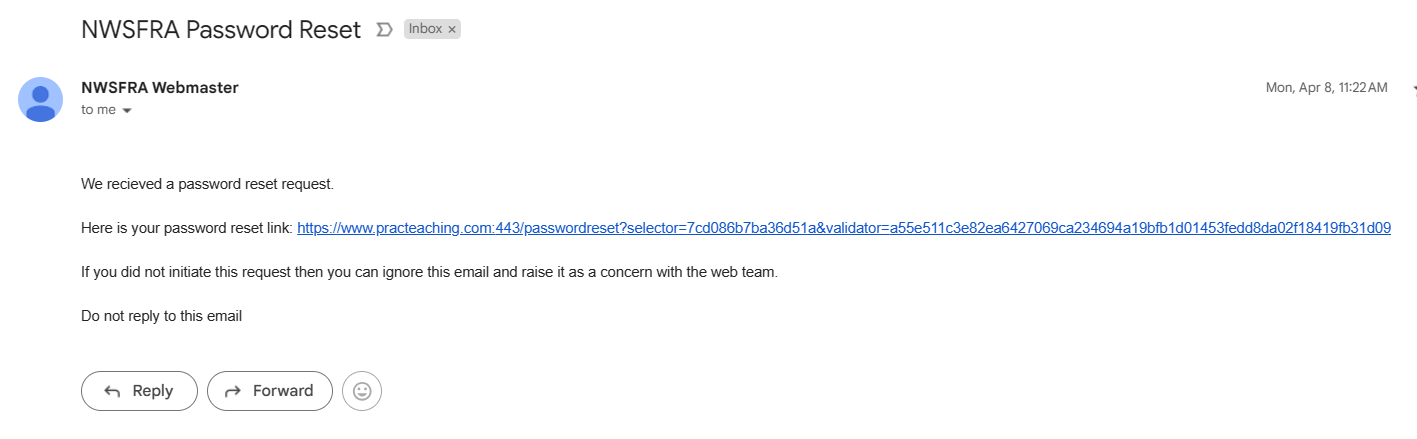 Setting/Resetting Password
Set your password with the prescribed complexity rules and hit “Set Password” button.
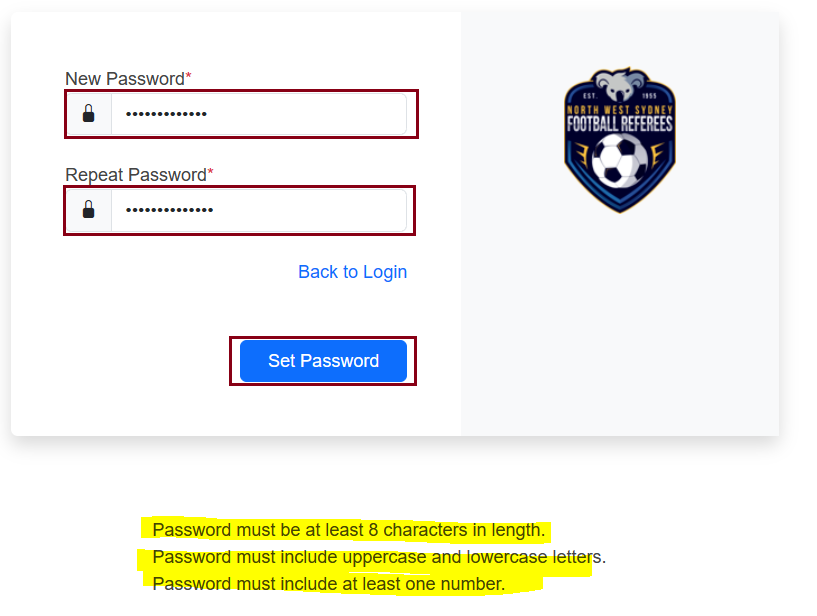 Setting/Resetting Password
Successful message will look like below.
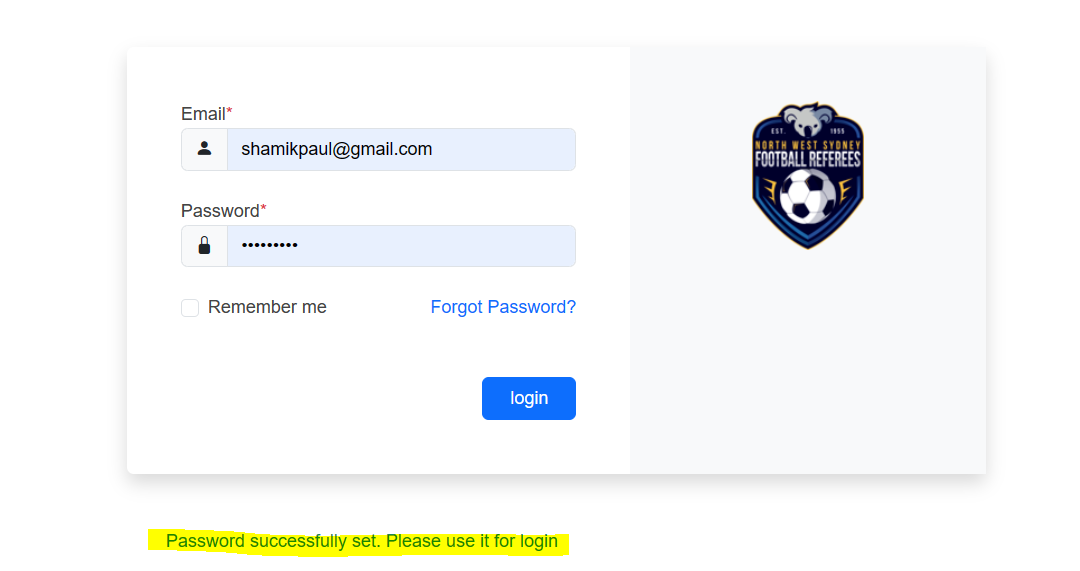 Error messages (if any) will be displayed in Red
Checking Appointments
Login to the website if not already logged in.

Choose “Member Area” and then “Appointments” from the top menu
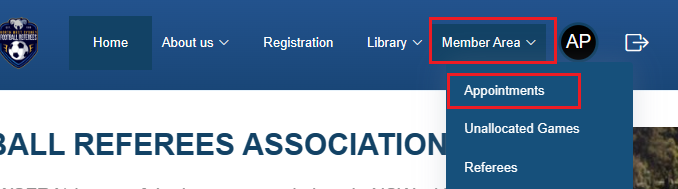 Checking Appointments
By default the “Upcoming” appointments are shown. You can choose to see your appointments history as well.
The copy icons allow you to easily copy the match details for use in emails etc.
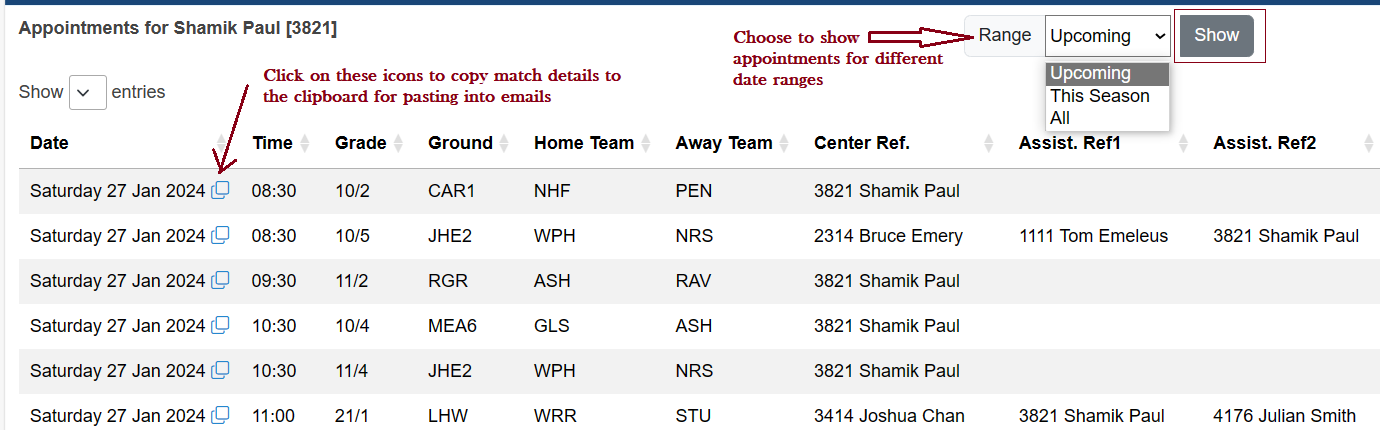 Entering Match Scores
Login to the website if not already logged in.

Choose “Member Area” and then “Appointments” from the top menu
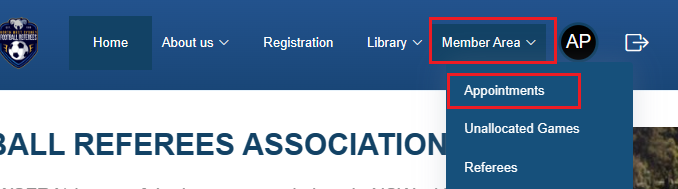 Entering Match Scores
Matches without scores entered by you will appear in red.
Matches with scores entered by you will show the scores entered in green background.
Click on Edit Icons to add/update the scores. A popup dialog will appear when clicked.
Matches played more than 21 days ago will not have the edit icon. You will have to email appointments to add/update scores for those matches
Matches that have not yet been played will not show scores or have the Edit icon beside them.
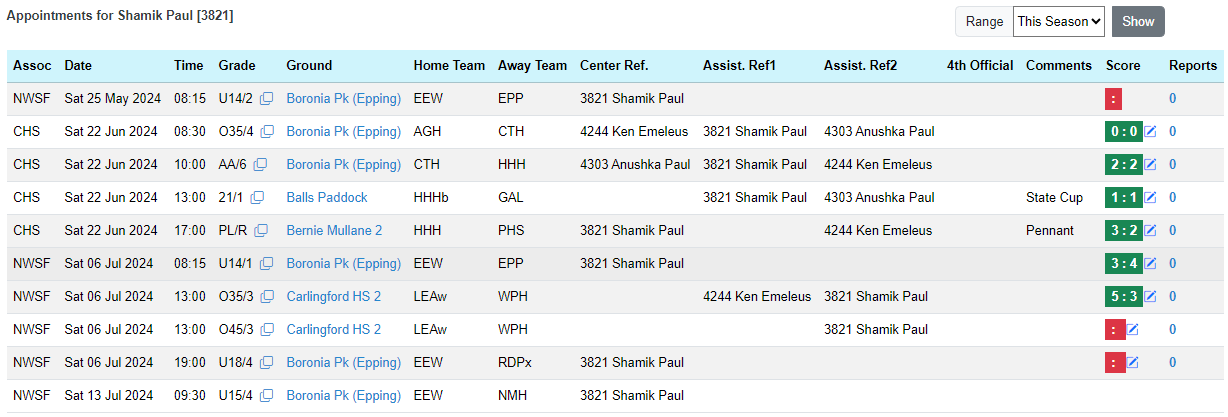 Entering Match Scores
When the edit icon is clicked, a popup dialog appears.
Enter the scores and click on the “Update” button.
When the screen reloads, you will see the updated scores on screen
Note: Enter ‘x’ for abandoned games.
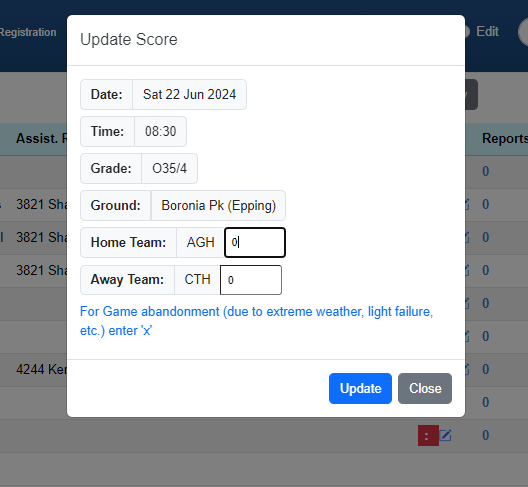 Entering Match Reports
Login to the website if not already logged in.

Choose “Member Area” and then “Appointments” from the top menu
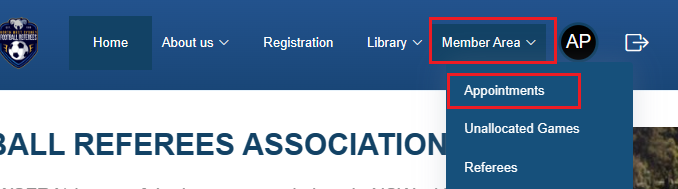 Entering Match Reports
The reports column will show the number of reports entered for the match by you.
Click on the number of reports value to enter the report entry screen.
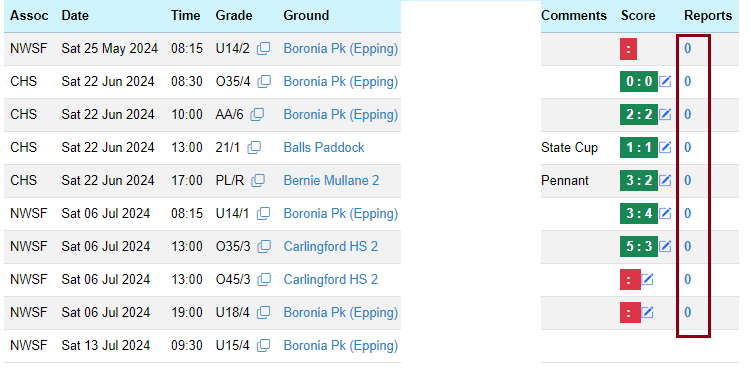 Entering Match Reports
Existing reports entered by you for the match are shown below the match Information.
You can edit / delete a report if it is still in the “New” status. The status is changed when a report is being reviewed by the committee.
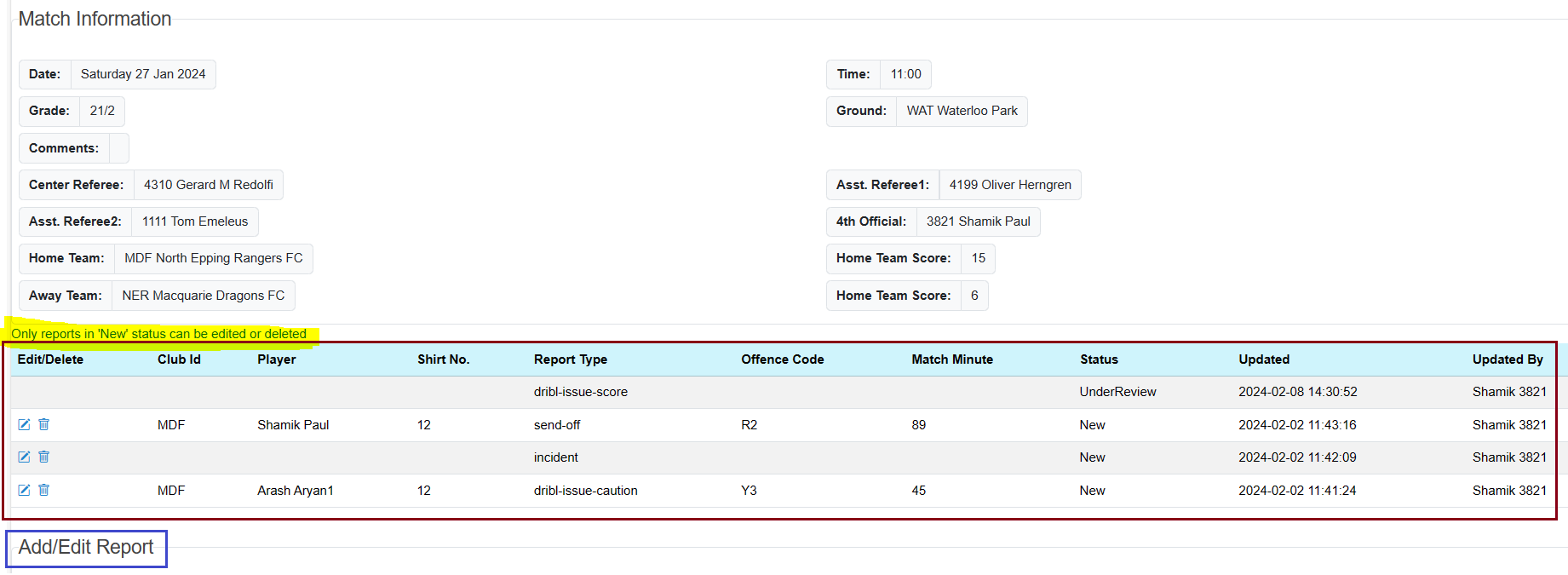 Scroll down to the Add/Edit Report section
Entering Match Reports
Use the link to the report writing guidelines if needed.
Read instructions on the screen to check if you should be using Dribl instead.
Choose the appropriate report type to open the relevant report entry form.
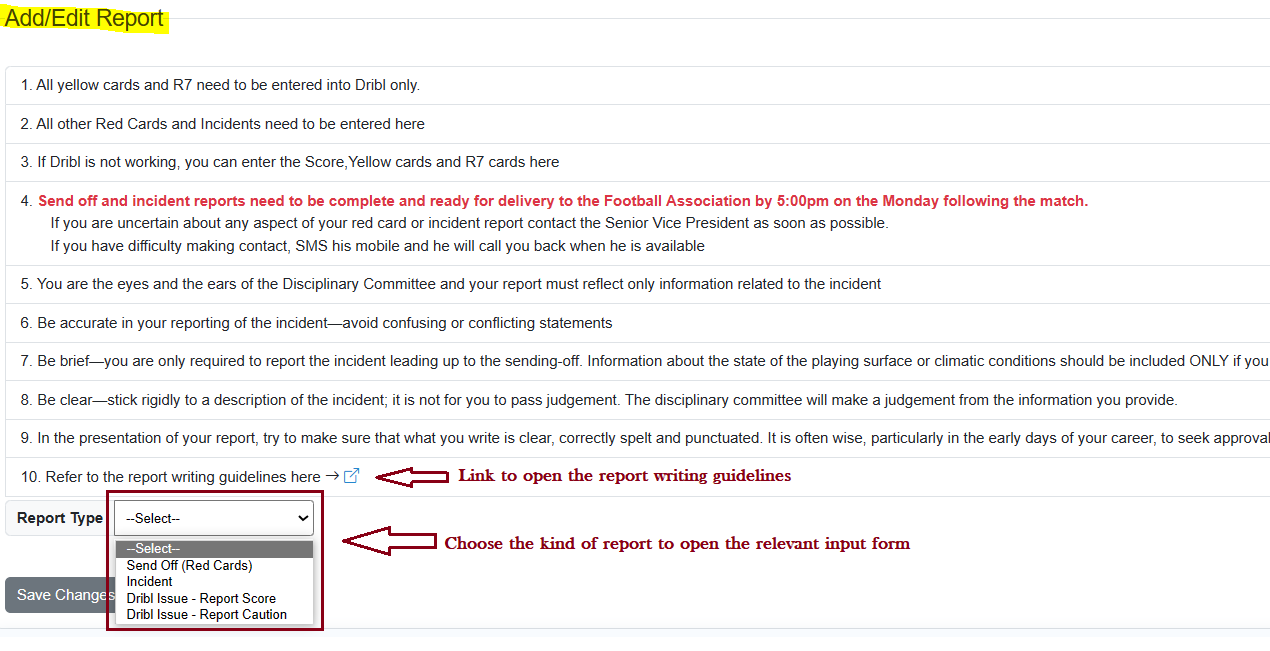 Entering Match Reports
Report Type: Dribl Issue – Report Score
To be used when unable to enter scores in Dribl.
Enter the home team and then the away team score separated by a colon (:).
Click on the “Save Change” button.
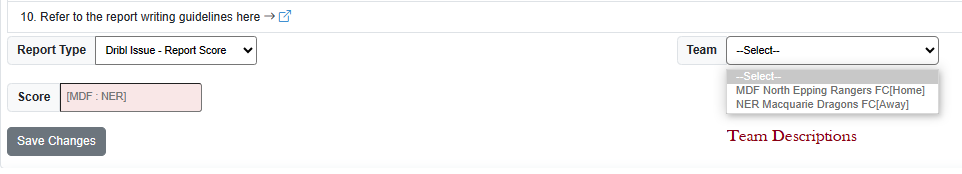 Entering Match Reports
Report Type: Dribl Issue – Report Caution
To be used when unable to enter cautions in Dribl.
Choose the Team and offence code. Enter the shirt no. and minute of the game. Enter other details if known.
Click on the “Save Change” button.
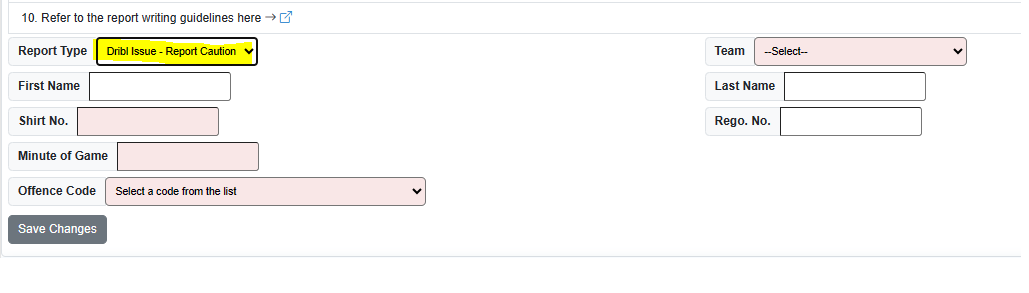 Entering Match Reports
Report Type: Incident
To be used to enter incidents.
Enter the minute of the game and the incident details.
Click on the “Save Change” button.
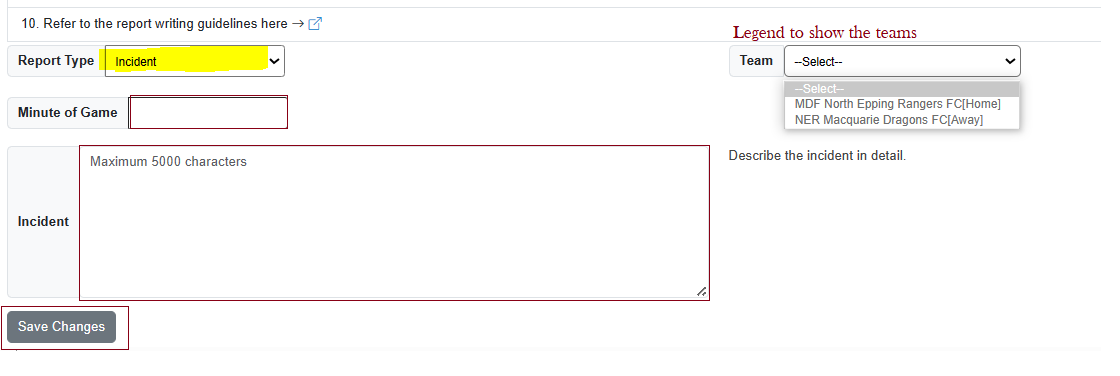 Entering Match Reports
Report Type: Incident
To be used to enter incidents.
Enter the minute of the game and the incident details.
Click on the “Save Change” button.
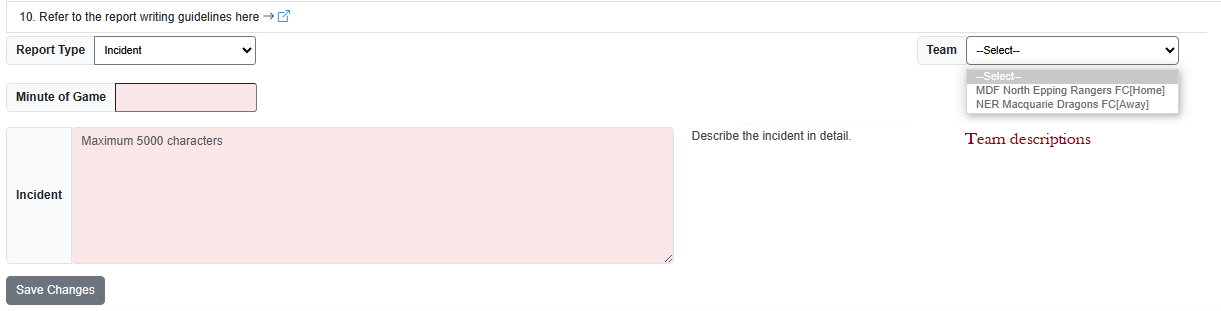 Entering Match Reports
Report Type: Send Off (Red Cards)
To be used to enter Send Off reports.
Choose the team, Offence Code. Enter all the required fields shown in a different background. Enter other fields if known.
Click on the “Save Change” button.
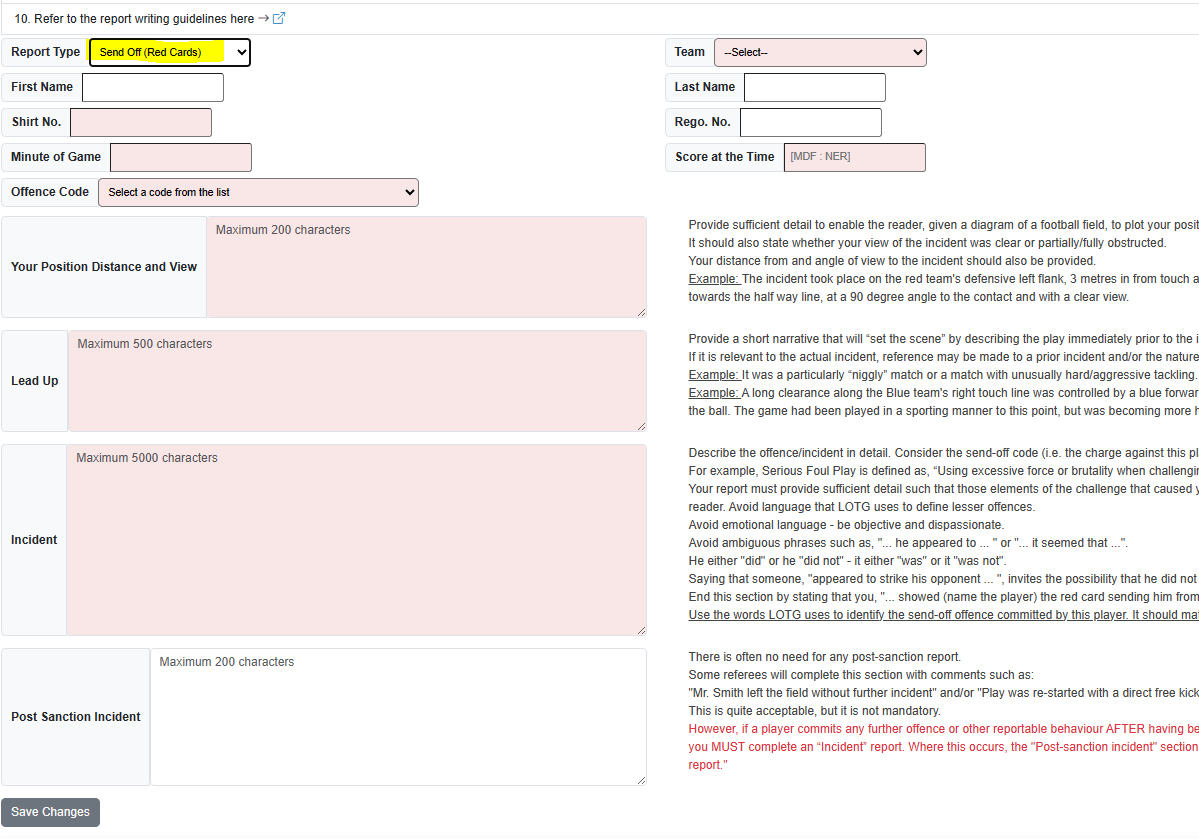 View/Update Profile
Login to the website if not already logged in.
Click on the icon with your name initials and select the “Profile” tab.
You can update the consents to share your mobile/email.  You can also update your password
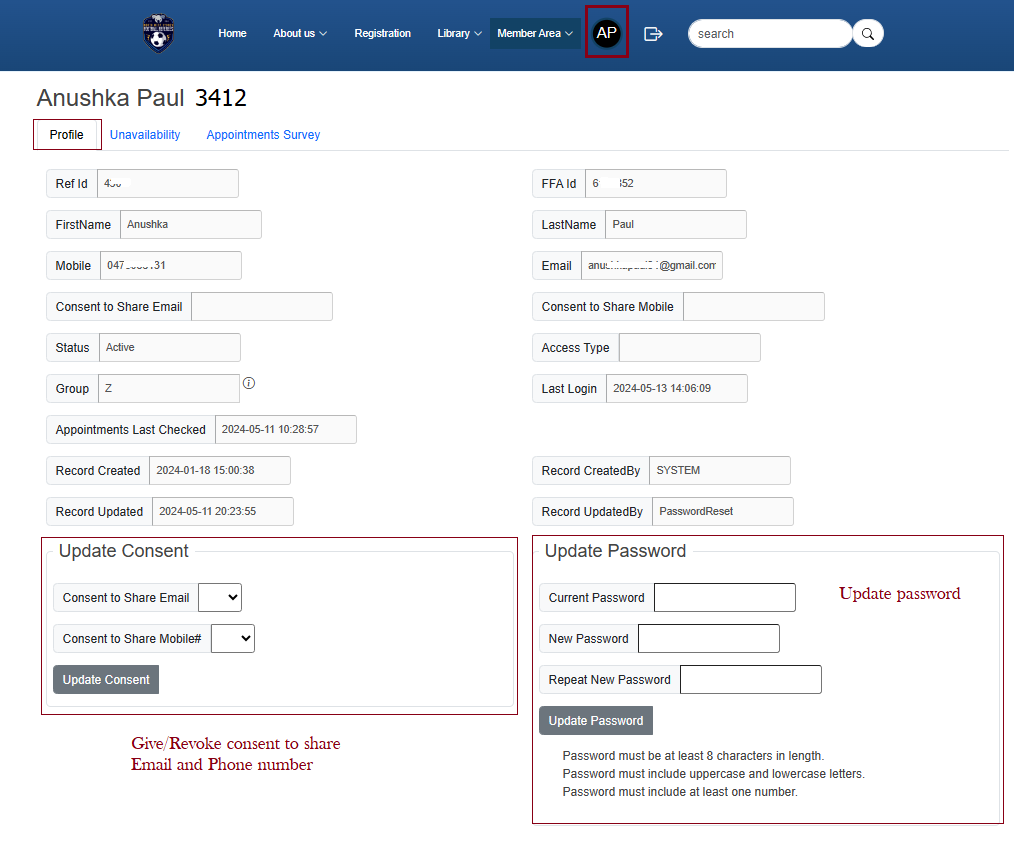 View/Update Unavailability
Login to the website if not already logged in.
Click on the icon with your name initials and select the “Unavailability” Tab.
You can see your unavailability entries and delete them or add new ones.
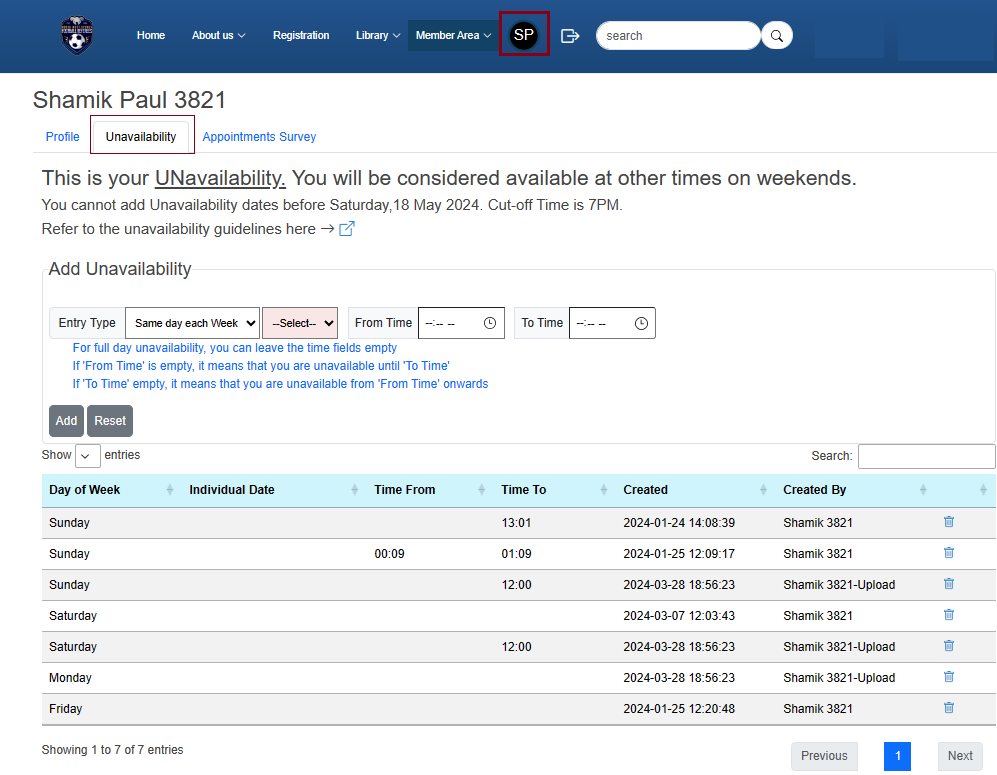 View/Update Unavailability
Entry Type: Same day each Week
Choose the Day of week, and optionally the “From Time” and “To Time” using the time pickers.
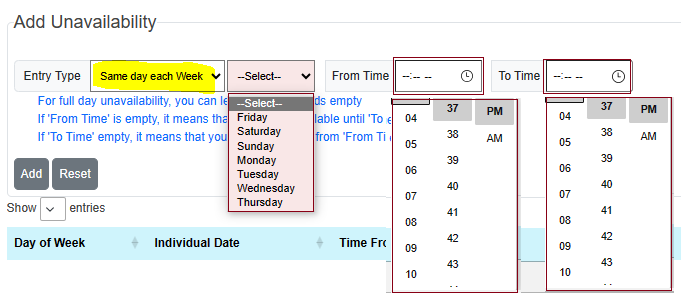 View/Update Unavailability
Entry Type: Individual Date
Choose the Date from the date picker, and optionally the “From Time” and “To Time” using the time pickers.
Note: Dates past the cut-off date are greyed out in the date picker.
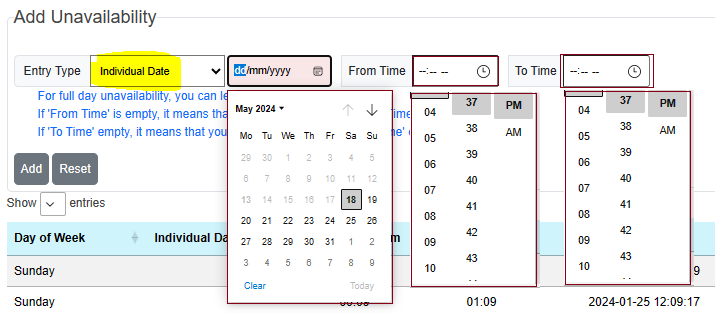 Appointment Survey
Login to the website if not already logged in.
Click on the icon with your name initials and select the “Appointments Survey” tab.
You can see your survey responses and edit them.
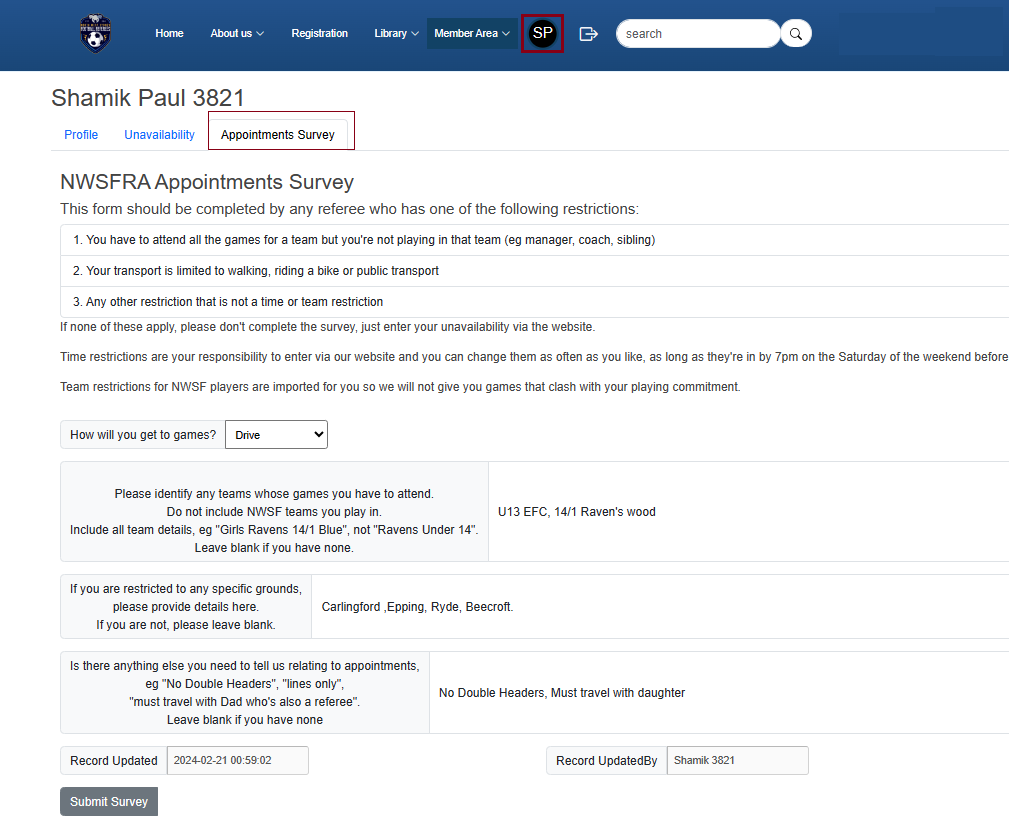 Uncovered Games
Login to the website if not already logged in.
Choose “Member Area” and then “Uncovered Games” from the top menu.
This will bring back all the uncovered games in the future. 
The list will include games with uncovered Centre or Assistant Referees.
Note: Only games where the Centre referee is allocated will be considered for coverage by an assistant
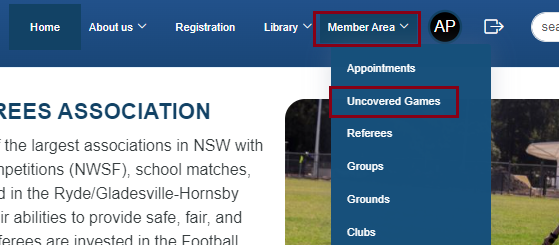 Uncovered Games
The role(s) available for each game is displayed with a Request button.
Clicking on the Request button brings up a popup dialog box (next slide).
For Assistant roles, there is a number beside the role indicating the number of positions that need to be filled.
Requested games will appear with a “Cancel Request” button. This prevents multiple requests for the same game by one user.
The “Show” filter allows you to see All uncovered games or the ones you have requested
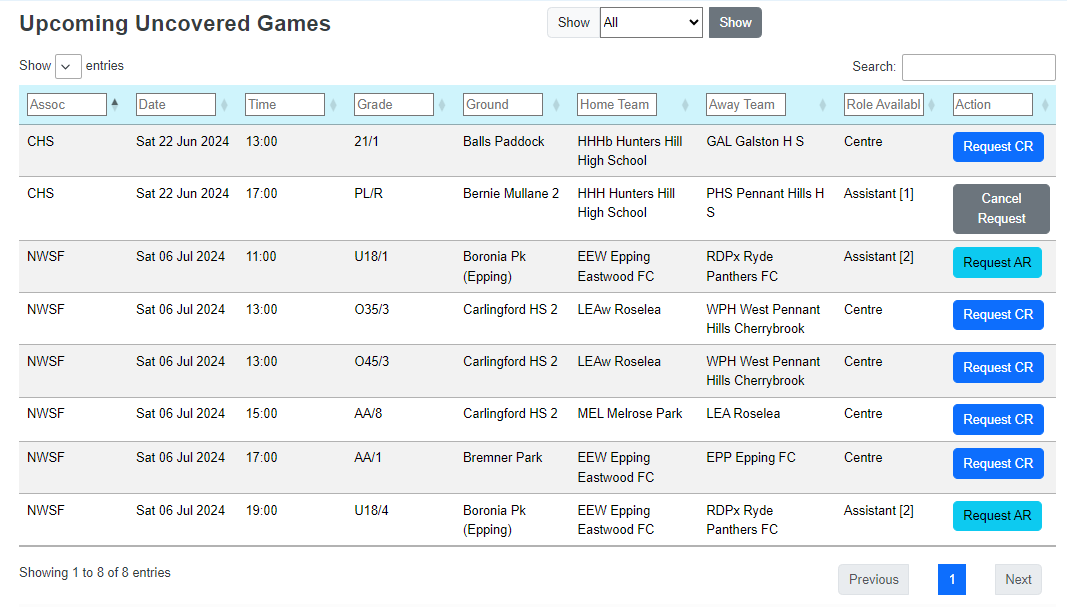 Uncovered Games
A popup dialog appears when you click on a Request button.
Fill in a note if you want and click the “Request” button.
You will receive an automated email with the details of your request.
When appointments approve the request, the game will appear under your appointments, and you will receive a confirmation email.
If a game is given to someone else, you will get an automated rejection email.
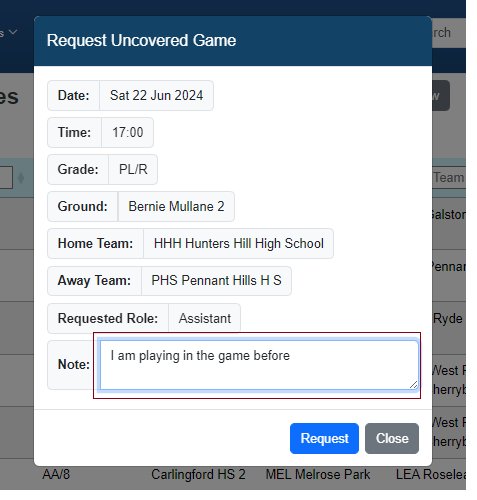 Referee List
Login to the website if not already logged in.
Choose “Member Area” and then “Referees” from the top menu.
This will bring back all the active referee details.
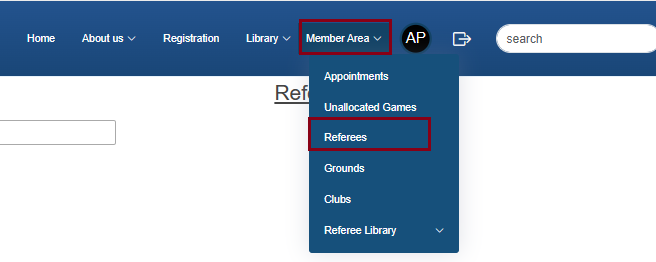 Referee List
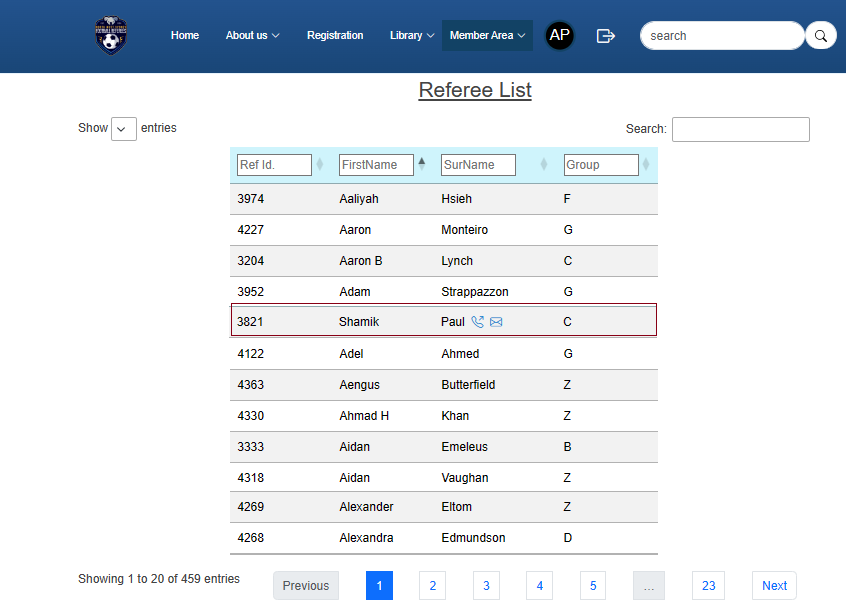 You can filter/search on any of the fields.
Icons for phone and email will appear for members who have consented to share that information. Hovering over the icons will display the data.
Grounds List
Login to the website if not already logged in.
Choose “Member Area” and then “Grounds” from the top menu.
This will bring back all the grounds details.
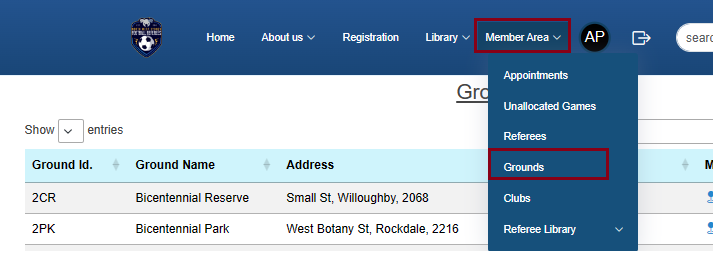 Grounds List
You can search on any of the displayed fields.
Clicking on the Map icons will open google maps with the location of the ground.
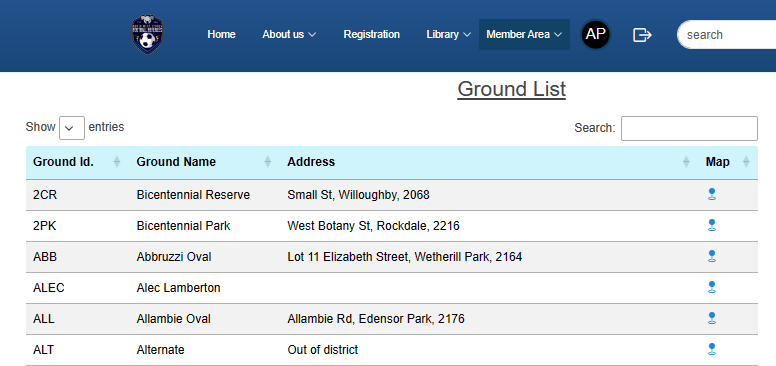 Clubs List
Login to the website if not already logged in.
Choose “Member Area” and then “Clubs” from the top menu.
This will bring back all the clubs details.
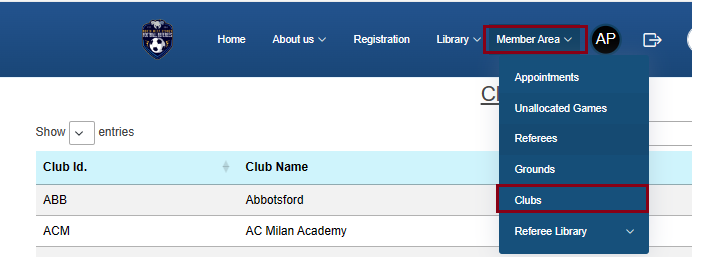 Clubs List
You can search on any of the displayed fields.
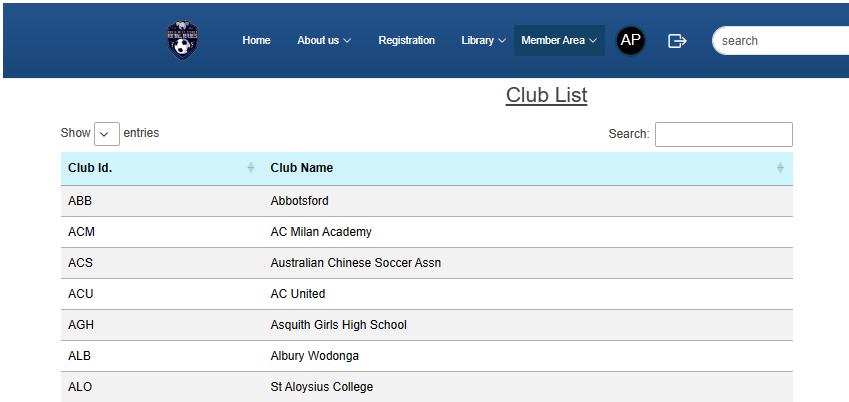 Referee Library
Login to the website if not already logged in.
Choose “Member Area” and then “Referee Library” from the top menu.
You can then go into any of the items.
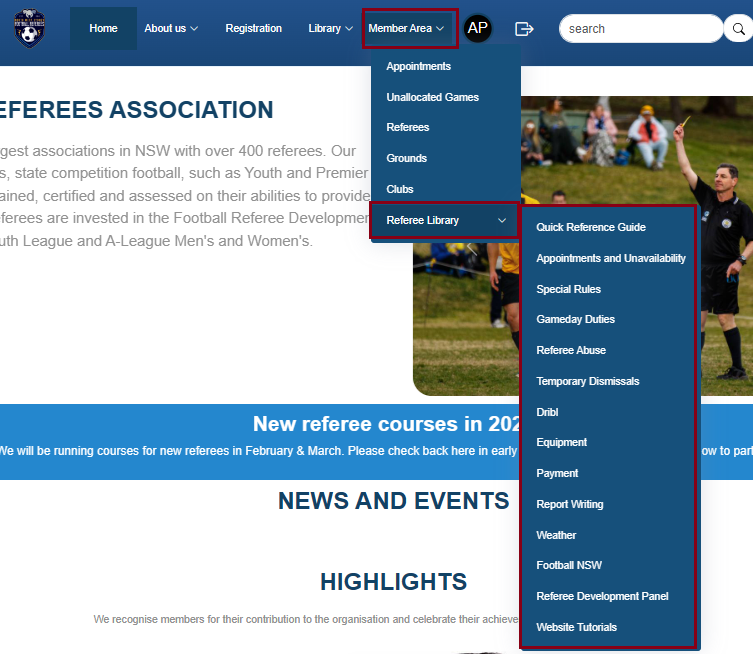 Website Search
Login to the website if not already logged in.
Type your search word(s) into the search bar and click on the Search Icon.
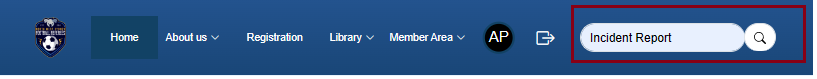 Website Search
A search will be done on the website data, and the results will be displayed in a new window.
You can click on the search results to get to the webpage that has the search word(s).
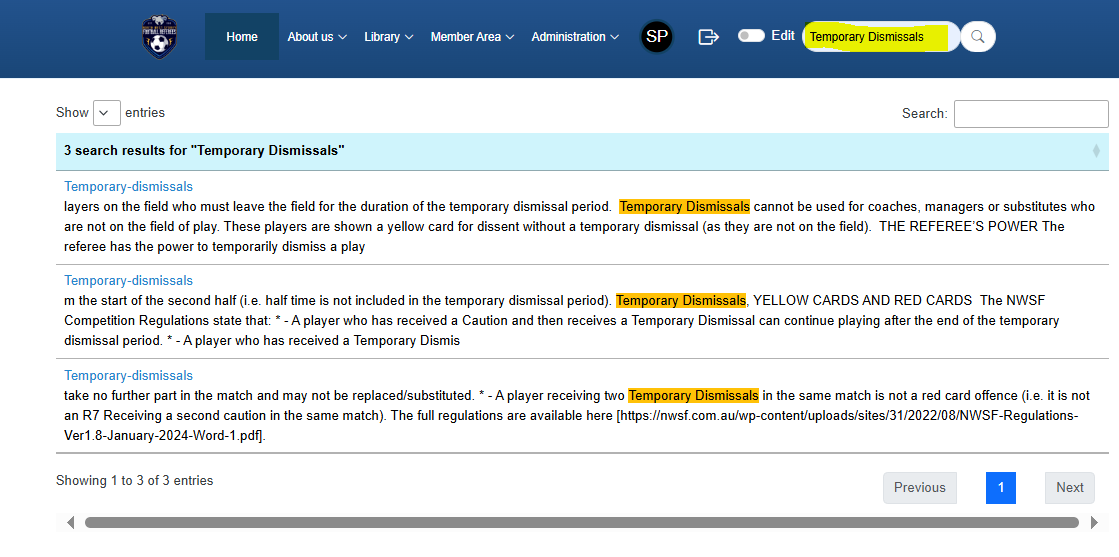 Website Search
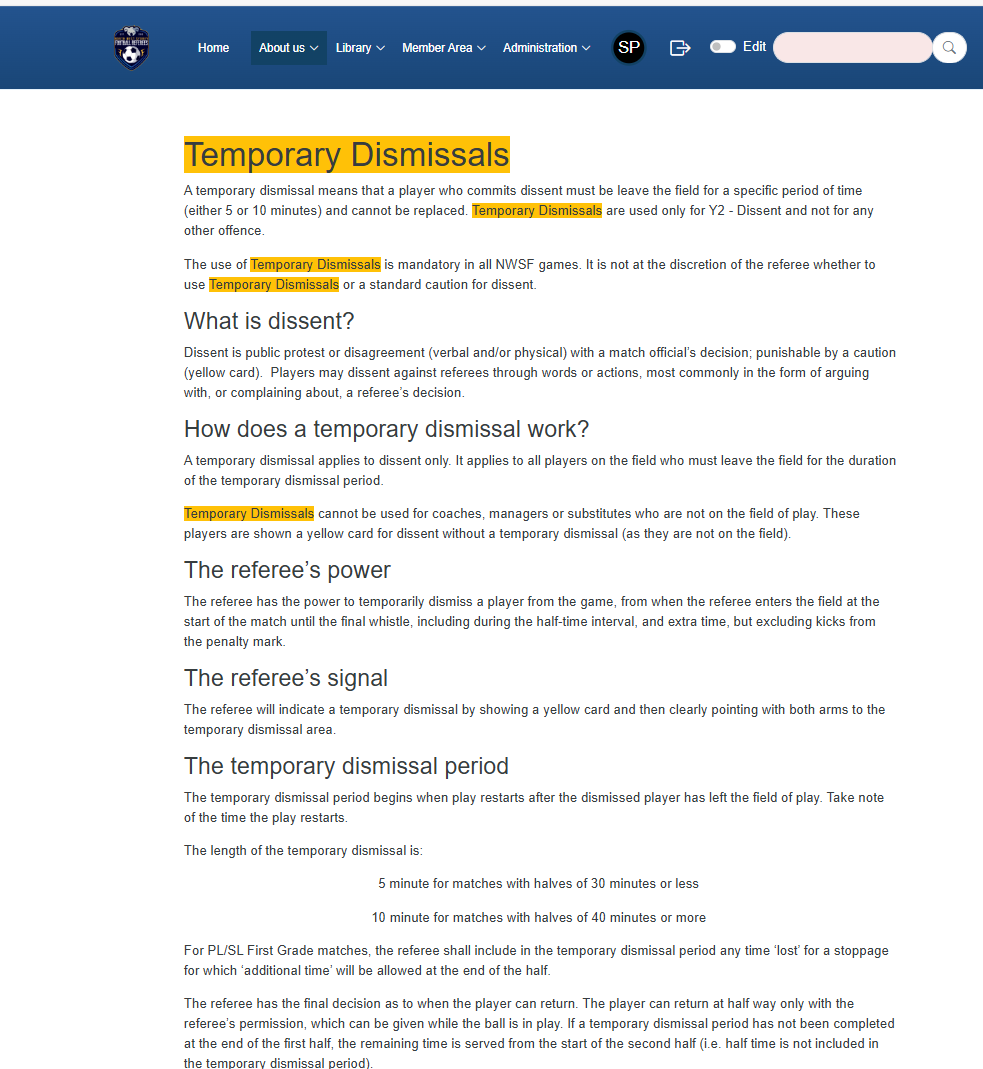 All the search keywords on the page will be highlighted.
Missing Match Score Alert
If the logged in user has a missing match score in the entire season up until the previous Monday, there will be a pop-up alert displayed once  when navigating to any of the pages which can be accessed after signing in.
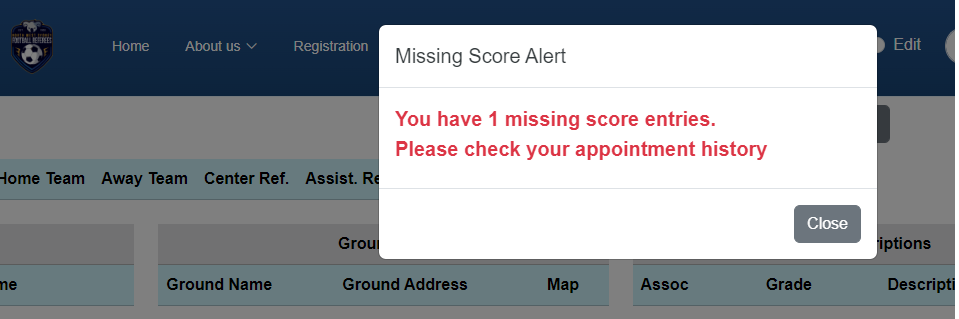 Dribl this season
During the week you will be automatically allocated. If you pick up the game immediately before, you may need to self-allocate. 
You must check in on the day by going to “Match sheet” – “Referees” and selecting the grey circle to turn it into a green tick 
Dribl will lock you out the same day 
PL/SL/WPL must have goalscorers recorded 
Complete the teamsheet when you are done
Season reminders
Website:
Matchscores must be in on time for us to make regular payments 
If you are unavailable for the whole day, do not enter times (e.g. 9am-9pm is not necessary)
Combined competitions 
May have different rules and timings, we will communicate this as soon as we know and have it on the “Special Rules” page on the website 
Friday and Saturday night games 
If you are available, you may be appointed!
Season reminders
Withdrawing with illness/injury
Let us know as soon as possible, you can always pick up uncovered games if you feel better